المدخل إلى التعلم والتعليم للمهارات الحركية الرياضية
مقدم من قبل 
مشتاق عبد الرضا شرارة
بأشراف الدكتور
عبد الله حسين اللامي
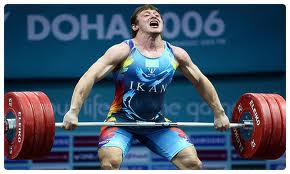 مفهوم التعلم
تغيير في السلوك ناتج عن الإثارة 
أو انه حالة من التغيرات الداخلية في السلوك الإنساني والتي لا يمكن ملاحظتها بالعين المجردة مباشرة بل يمكن الاستدلال عليها من خلال النتائج السلوك الجديد الظاهر عليها
سلوك داخلي يتغير بفضل الخبرة والمعرفة والتجريب ، أي انه نشاط خاص موجه لتملك وتكامل المعرفة والقدرة 
تغيير في الأداء الحركي يرتبط بالممارسات الايجابية واكتساب المعرفة عن طريق أداء مهارات جديدة لم يسبق ممارستها 
هو أثارة لنشاط المتعلم بغرض اكتساب السلوك الجديد
التعليم فأنه يعني تلك الأنظمة والطرق والأساليب المستخدمة من قبل المعلم بهدف أثارة وتحفيز تفكير المتعلم لتوجيه وتعميق نموه لضمان تحقيق أهداف متعددة وحاجاته ذات الأساس النفسي لذلك فعملية التعلم تعني التبديل والتغير للسلوك الداخلي ( النفسي ) والناتج عن الإثارة
العوامل المؤثرة في التعلم
أ - عوامل الفرد النفس فسيولوجية وتشمل 
عوامل وراثية 
عامل النضج أو مرحلة النمو التي يعيشها الفرد
عامل الذكاء
التحفيز والحوافز الإنسانية
التحصيل السابق 
ب - عوامل البيئة الخارجية وهي كثيرة منها الأسرة والمدرسة والإقران والمجتمع والمناهج
عوامل التعلم للمهارات الرياضية
عملية التعلم
التشابه في التعلم من ناحية الأفراد 
فروق فردية بالانجاز 
استقبال وتحليل المعلومات متشابه بالإفراد 
استقبال المعلومات من العضو الحسن 
اعتماد على التجارب السابقة 
يتم نظام المقارنة دائما بعد التطور
العوامل الشخصية للمتعلم
حدة الحدس – قابلية الحواس على تسجيل الدقات المنبهة
الإدراك الحسي – القابلية على صنع معنى للحالة .
الذكاء – القابلية على تحليل وحل المشاكل وصياغة القرار بالاعتماد على انجاز الحركة .
القياسات البدنية 
القياسات الانثروبومترية 
التجارب السابقة – امتداد ونوعية التجارب السابقة تعود أو ترتبط بحالة التعلم الحالية 
الممارسة – وهي الممارسة العملية للمهارة وبدون ممارسة لا يمكن تعلمها .
الانفعالات – القابلية على توجيه وسيطرة المشاعر بطريقة ملائمة قبل وخلال الانجاز
الحث – استحضار مستوى يثمر من الحافز وتوقع الانجاز في النشاط الخاص .
 الموقف – استحضار التشوق للفعالية وإعطاء قيمة لها 
 عوامل شخصية أخرى – مثل المزاج والأنماط
 الجنس – التأثير على مكونات الجسم ، التجارب والعوامل الثقافية على انجازات النشاط
العمر – تأثير الترتيب الزمني والنضج على ألاستعداد والقابلية على التعلم وانجاز المهمات الخاصة
عوامل مكان التعلم والتي تحدث في مكان التدريب
العرض يؤشر دورا مهما في التعلم 
المتغيرات الظرفية
توجيه الانتباه
التعلم من البسيط إلى المعقد
ترتيب المواقف بحيث أن ينظم المعلم التغذية الراجعة بما يفيد المتعلم حيث أن الإعادة الدقيقة مهمة لاكتسابها 
يجب إن يحتوي برنامج التعلم على وسائل مرئية مثل الفيديو .
ملاحظة طريقة التدريب
أن يؤخذ بنظر الاعتبار المهارات لتي يمكن من خلالها أن يتم نقل التعلم
شكل يوضح كيف يحدث الفعل الحركي
أعصاب حسية
أعصاب حسية
موصلة
موصلة
أعصاب حركية
مراحل التطور الحركي
اللغة 
المجتمع المحيط بالفرد المتعلم 
المشاركة الفعلية والدوافع في العملية التعليمية 
استيعاب الواجبات الحركية 
عائد المعلومات أو التغذية الراجعة 
المستوى الحركي في بداية العملية التعليمية
الأسس التي يبنى عليها التعلم الحركي
الاتصال الإدراكي – الحركي 
تسلسل الاستجابة 
تنظيم الاستجابات 
التغذية الراجعة
خصائص التعلم الحركي
سرعة الفهم والاستيعاب 
الوضوح 
سهولة الشرح والعرض 
التدرج
الرغبة والإثارة 
إتقان المهارة وثباتها 
الممارسة والتدريب 
البيئة والمجتمع 
النضوج
النمط والقوام الجسمي 
نوعية المزاج
مبادئ التعلم الحركي